CS 589 Fall 2020
Information retrieval infrastructure
Instructor: Susan Liu
TA: Huihui Liu
Stevens Institute of Technology
Metrics for a good search engine
Return what the users are looking for

Return results fast

Users likes to come back
Relevance, CTR = click thru rate

Latency

Retention rate
[Speaker Notes: we use Google playstore data as the data source, so we collect these data, we clean it, we split the sentence, and we build a filtering algorithm to select the high quality sentence]
Information Retrieval Techniques
How does Google know cs 589 refers to a course? 
How does Google know stevens = SIT?
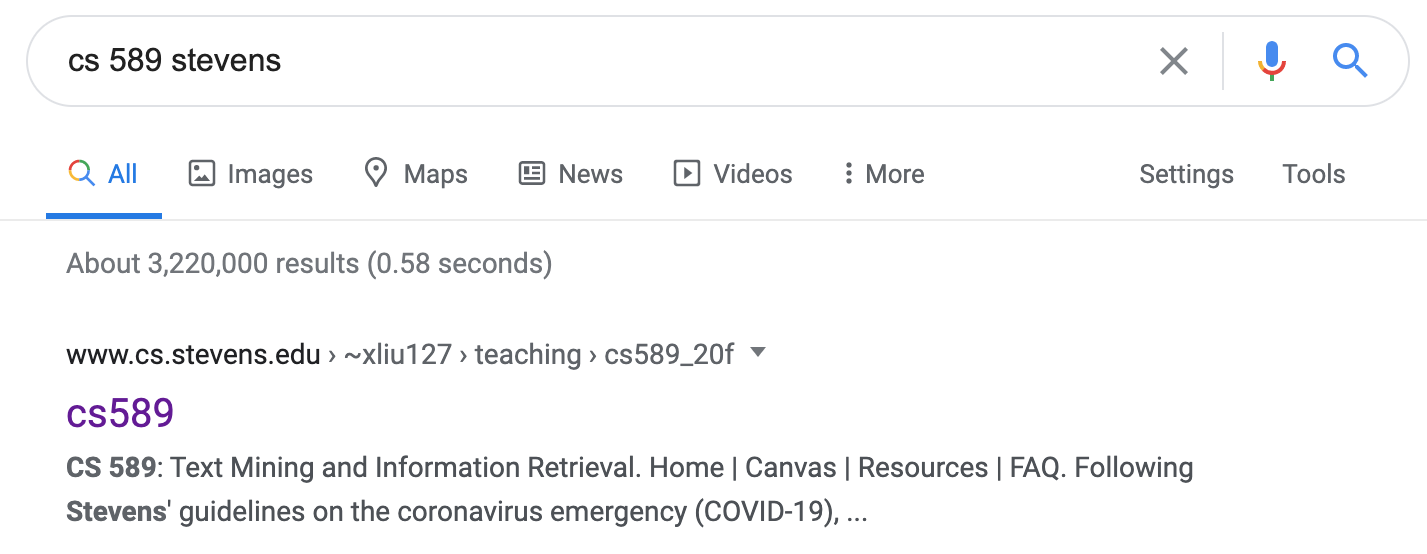 How does Google return results so quickly?
[Speaker Notes: creates the building block of more advanced techniques]
Information Retrieval Infrastructure
[Speaker Notes: creates the building block of more advanced techniques]
Inverted index
In Lecture 2, we learned retrieval models 
Compute score(q, d)
Select the d that maximizes score(q, d)

In an industry scale search engine, there could be trillions of q’s and billions of d’s
For each query, search time complexity = O(|D|)
Solution for faster retrieval: inverted index
[Speaker Notes: we use Google playstore data as the data source, so we collect these data, we clean it, we split the sentence, and we build a filtering algorithm to select the high quality sentence]
Inverted index
time complexity: O(#unique words in q x avg_len(postings lists))
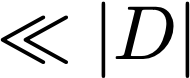 [Speaker Notes: we use Google playstore data as the data source, so we collect these data, we clean it, we split the sentence, and we build a filtering algorithm to select the high quality sentence]
Problems with inverted indexing
Data processing
Choosing the unit for indexing
Determining the vocabulary

Constructing/speeding up inverted index
Skipping index
Prefix indexing
Indexing with blocks
MapReduce
Index compression





Other issues
Indexing position
Spelling correction
[Speaker Notes: we use Google playstore data as the data source, so we collect these data, we clean it, we split the sentence, and we build a filtering algorithm to select the high quality sentence]
Choosing the correct document unit for indexing
Documents often consists of sub documents
e.g., email contains multiple attached documents

Trade-off on the unit size
Smaller units: missing important passages
Larger unit: gets spurious matches, e.g., ….text messages….gold mining…
[Speaker Notes: we use Google playstore data as the data source, so we collect these data, we clean it, we split the sentence, and we build a filtering algorithm to select the high quality sentence]
Determining the vocabulary
Tokenization


o’neil, aren’t, C#

Dropping stop words
Stop words are common terms
Web search engines generally do not use stop words!
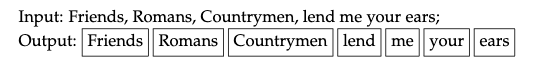 [Speaker Notes: we use Google playstore data as the data source, so we collect these data, we clean it, we split the sentence, and we build a filtering algorithm to select the high quality sentence]
Determining the vocabulary
Normalization
Abbrev: USA vs. United states of America
Case: 
Cat -> cat
SAT -> sat

Stemming/lemmatization
singing -> sing, cars -> car, sat -> sit
porter stemmer, snowball stemmer
[Speaker Notes: we use Google playstore data as the data source, so we collect these data, we clean it, we split the sentence, and we build a filtering algorithm to select the high quality sentence]
Speeding up: skipping lists
Finding the intersection of two post listings
Without skip: O(m + n)
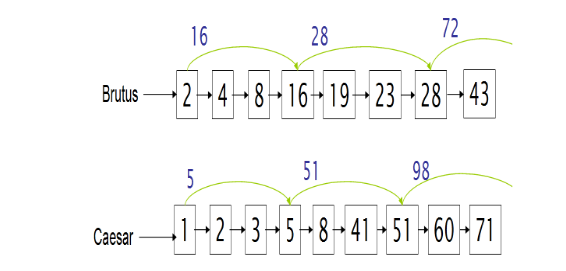 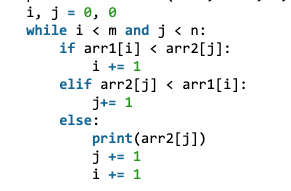 [Speaker Notes: we use Google playstore data as the data source, so we collect these data, we clean it, we split the sentence, and we build a filtering algorithm to select the high quality sentence]
Speeding up: prefix indexing
Speeding up the indexing using prefix tree
time complexity: O(#unique words in q x avg_len(postings lists))
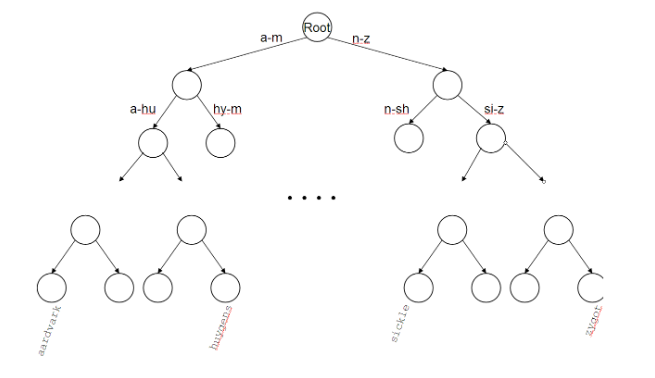 [Speaker Notes: we use Google playstore data as the data source, so we collect these data, we clean it, we split the sentence, and we build a filtering algorithm to select the high quality sentence]
Constructing inverted index: hardware basics
Decisions on an IR system largely depends on the hardware which the system runs on

Chunks:
Splitting data into more chunks takes more seek time

Blocks
Accessing data in memory >> accessing data on disk
Constructing inverted index using blocks
Typical IR system: GBs of memory, disk space orders of magnitude larger
[Speaker Notes: we use Google playstore data as the data source, so we collect these data, we clean it, we split the sentence, and we build a filtering algorithm to select the high quality sentence]
Block sort-based indexing (BSBI)
Indexing large corpus
Reuters-RCV1: 2.5GB = 2.5 x 10^9Bytes, 1 billion
Today’s text corpus contains petabytes of data: 10^15Bytes
Memory << size of corpus
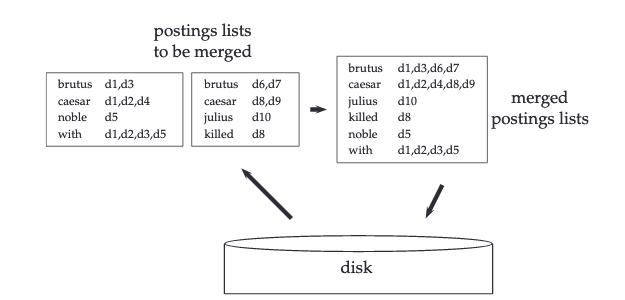 Index each block using memory
Write each blocks’ index into disk
Merge all inverted indices
[Speaker Notes: we use Google playstore data as the data source, so we collect these data, we clean it, we split the sentence, and we build a filtering algorithm to select the high quality sentence]
Block sort-based indexing
segment corpus into blocks
sort (term, doc) pair in mem
store the pairs in disk
merge all pairs into final index
[Speaker Notes: we use Google playstore data as the data source, so we collect these data, we clean it, we split the sentence, and we build a filtering algorithm to select the high quality sentence]
Single-pass in-memory indexing
segment corpus into blocks
Handling posting lists directly
Eliminating the expensive sorting in BSBI
Leveraging compression
write block into posting lists & dict
store the postings lists in disk
merge all blocks into final index
[Speaker Notes: we use Google playstore data as the data source, so we collect these data, we clean it, we split the sentence, and we build a filtering algorithm to select the high quality sentence]
Handling web scale indexing
Web-scale indexing must use clusters of servers
Google had 1 million servers in 2011

Fault tolerance of a massive data center
If a non-fault tolerance system has 1000 nodes, each has 99.9% uptime, then 63% of the time one or more servers is down

Solution
Maintain a “master” server
Break indexing into parallel tasks
Assign each task to an idle machine
[Speaker Notes: we use Google playstore data as the data source, so we collect these data, we clean it, we split the sentence, and we build a filtering algorithm to select the high quality sentence]
Map-reduce
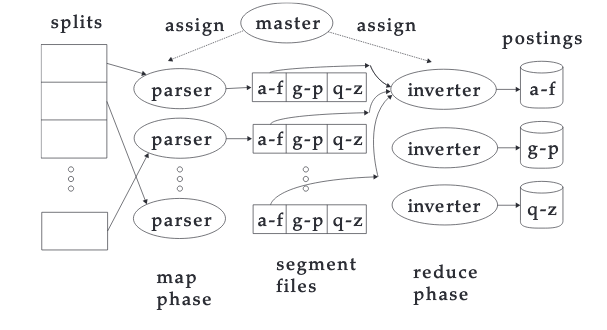 master assigns split to idle machine
parser emits (term,doc) pair
merge partitions in inverter
complete the index
[Speaker Notes: we use Google playstore data as the data source, so we collect these data, we clean it, we split the sentence, and we build a filtering algorithm to select the high quality sentence]
Examples of map-reduce
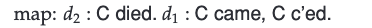 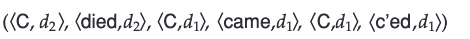 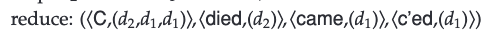 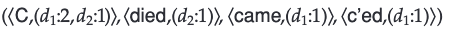 [Speaker Notes: we use Google playstore data as the data source, so we collect these data, we clean it, we split the sentence, and we build a filtering algorithm to select the high quality sentence]
MapReduce: Industry practice
Term partition vs. document partition
Term-partitioned: one machine handles a subrange of terms
Document-partitioned: one machine handles a subrange of documents

Most industry search engine use document-partitioned index
Better load balancing (why?)
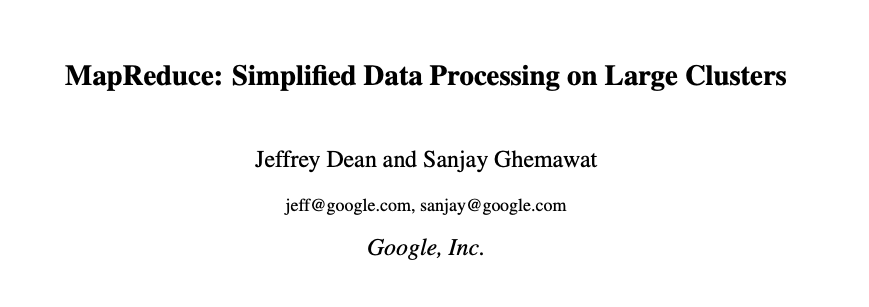 [Speaker Notes: we use Google playstore data as the data source, so we collect these data, we clean it, we split the sentence, and we build a filtering algorithm to select the high quality sentence]
Logarithmic dynamic indexing
Logarithmic merge:
Maintain a series of indexes, each twice the size of the previous one
Keep smaller ones in memory (Z0)
Larger ones on disks (I0, I1, …)
If Z0 gets too big, write to disk as l0
Or merge with l0 as Z1
Either merge Z1 to disk as l1
Or merge with existing l1 to form Z2
[Speaker Notes: we use Google playstore data as the data source, so we collect these data, we clean it, we split the sentence, and we build a filtering algorithm to select the high quality sentence]
Real time search of Twitter
Requires high real time search
Low latency, high throughput query evaluation
High ingestion rate and immediate data availability
Concurrent reads and writes of the index

Solution: using segments
Each segment consists of 2^32 tweets (in memory)
New posts are appended to the posting lists
Only one segment can be written to at each time
[Speaker Notes: we use Google playstore data as the data source, so we collect these data, we clean it, we split the sentence, and we build a filtering algorithm to select the high quality sentence]
Index compression
Why compression?
Using less disk space
Compressing dictionary
Allowing the dictionary to be stored in memory
Compressing posting files
Reducing disk space

Zipf’s law
 The ith most frequent term has frequency proportional to 1/i
[Speaker Notes: we use Google playstore data as the data source, so we collect these data, we clean it, we split the sentence, and we build a filtering algorithm to select the high quality sentence]
Dictionary compression
Most of the space in the table is wasted 
Most words are 20 bytes
Table storage = 28N
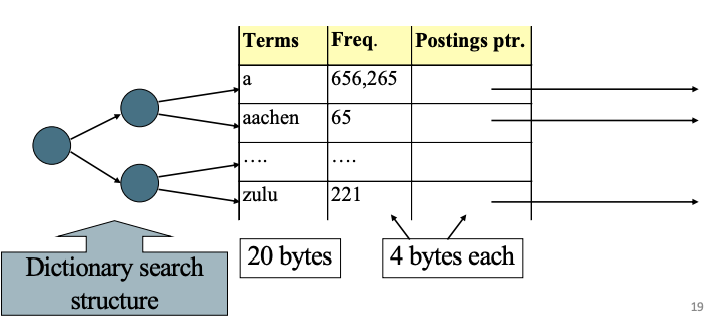 [Speaker Notes: we use Google playstore data as the data source, so we collect these data, we clean it, we split the sentence, and we build a filtering algorithm to select the high quality sentence]
Dictionary-as-a-string
Table storage = 11N

How to further improve the storage space?
Instead of storing absolute term pointers, store the gaps
4 bytes
4 bytes
3 bytes
[Speaker Notes: we use Google playstore data as the data source, so we collect these data, we clean it, we split the sentence, and we build a filtering algorithm to select the high quality sentence]
Dictionary-as-a-string
Table storage = 8N + 3N * (7/12) = 9.75N < 11N

Trade-off between skipping more vs. skipping less
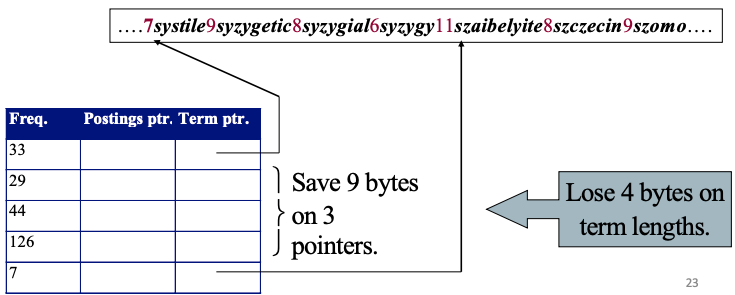 1 byte
4 bytes
4 bytes
3 bytes
[Speaker Notes: we use Google playstore data as the data source, so we collect these data, we clean it, we split the sentence, and we build a filtering algorithm to select the high quality sentence]
Postings compression
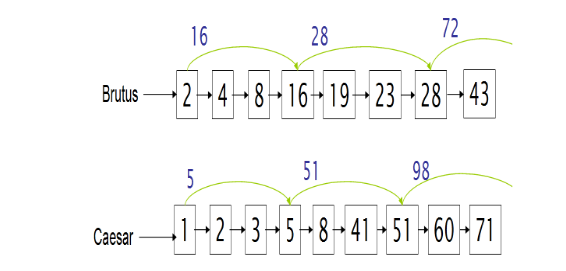 Observations of posting files
Instead of storing docID, store gaps
Brutus: 2,4,8,3,4,5,15
Binary seq: 10,100,1000,11,100,101,1111

Prefix encoding
Binary encoding such that the sequence can be uniquely decoded
e.g., Huffman encoding
Unary encoding: {2:110,4:11110, …}
A uniquely decodable seq: 110111101111111101110…
[Speaker Notes: we use Google playstore data as the data source, so we collect these data, we clean it, we split the sentence, and we build a filtering algorithm to select the high quality sentence]
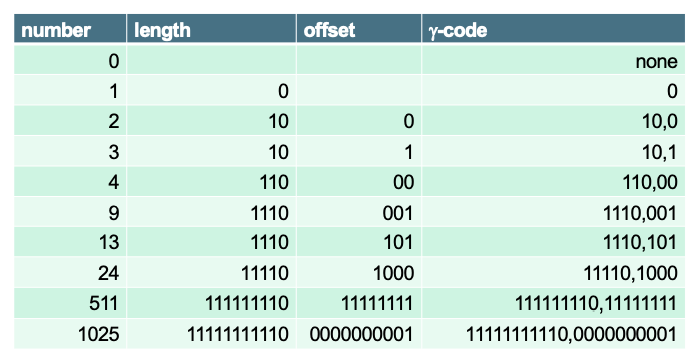 Postings compression
Problem with unary encoding
Too long!

Gamma code of 13: 1110,101
Unary code of length - 1: 1110
Offset (last length - 1 bits): 13 → 1101 → 101
What is the gamma code of 5? 101 -> 110,01

We can prove gamma code is uniquely decodable

Gamma code compression rate: 11.7%
[Speaker Notes: we use Google playstore data as the data source, so we collect these data, we clean it, we split the sentence, and we build a filtering algorithm to select the high quality sentence]
Indexing Position
Indexing the position of word within the document

Intersection algorithm finds where the two terms appear between within k words
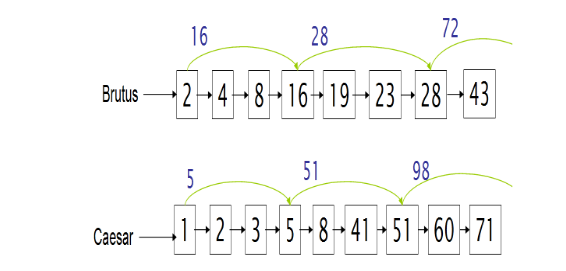 Brutus: 2:<0>, 4: <429,433>, 8: <150>, …
Ceasar: 1:<10>, 2: <5>, 8: <17, 250>, …
[Speaker Notes: we use Google playstore data as the data source, so we collect these data, we clean it, we split the sentence, and we build a filtering algorithm to select the high quality sentence]
Spelling correction
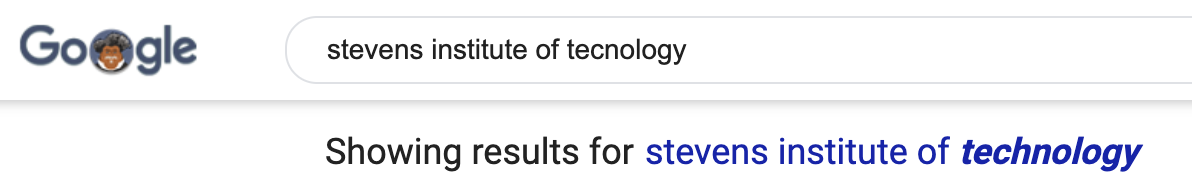 Edit distance

k-gram index for spelling correction

context sensitive spelling correction
[Speaker Notes: we use Google playstore data as the data source, so we collect these data, we clean it, we split the sentence, and we build a filtering algorithm to select the high quality sentence]
Edit distance
Dynamic programming: O(|s1| x |s2|)
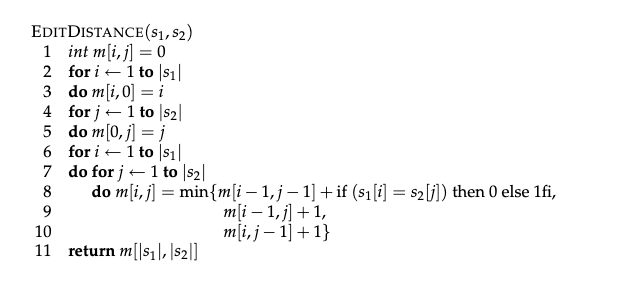 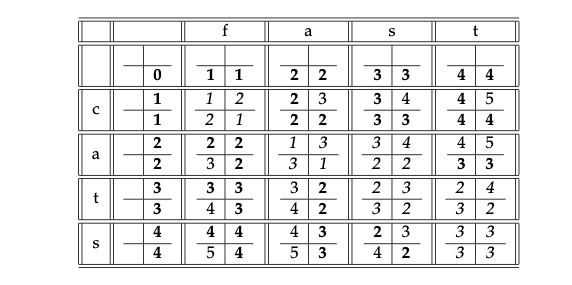 Levenshtein distance
[Speaker Notes: we use Google playstore data as the data source, so we collect these data, we clean it, we split the sentence, and we build a filtering algorithm to select the high quality sentence]
k-gram indexes for spelling correction
Running DP on all pairs of words is time consuming

Leveraging k-gram index to speed up spelling correction
boardroom vs. bord
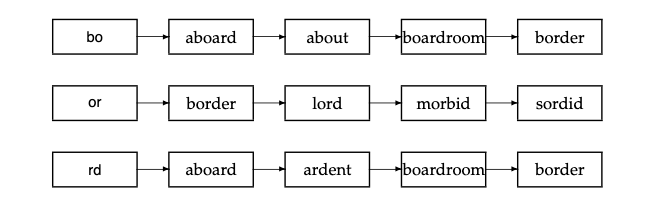 boarder:3
boardroom: 2
aboard: 2
ardent:1
…
[Speaker Notes: we use Google playstore data as the data source, so we collect these data, we clean it, we split the sentence, and we build a filtering algorithm to select the high quality sentence]
Context sensitive spelling correction
How to correct “flew form healthrow”?
All three words are spelled correctly
Enumerating each character: the space is large
Solution: using logs of queries, e.g., flew from vs. fled fore
Li et al. A generalized hidden Markov model with discriminative training for query spelling correction. SIGIR 2012
[Speaker Notes: we use Google playstore data as the data source, so we collect these data, we clean it, we split the sentence, and we build a filtering algorithm to select the high quality sentence]
PageRank
How to rank webpages?
Using retrieval models: only captures relevance

Capturing quality of web pages:
Based on how often the page is cited
Intuition: a popular website (e.g., Google) would be cited by a lot of other webpages
[Speaker Notes: we use Google playstore data as the data source, so we collect these data, we clean it, we split the sentence, and we build a filtering algorithm to select the high quality sentence]
PageRank
“The Anatomy of a Large-Scale Hypertextual Web Search Engine” - Sergey Brin and Lawrence Page, Computer networks and ISDN systems, 1998




Favors pages that are highly cited, and pages cited by highly cited pages
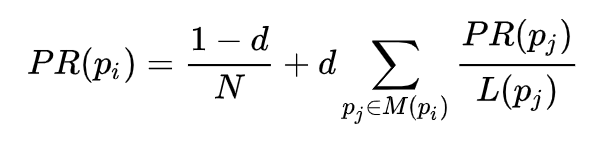 1/2 probability of randomly walking into B
[Speaker Notes: we use Google playstore data as the data source, so we collect these data, we clean it, we split the sentence, and we build a filtering algorithm to select the high quality sentence]
PageRank
Assign each node an initial page rank

Repeat until convergence
Calculate the page rank of each node using the equation
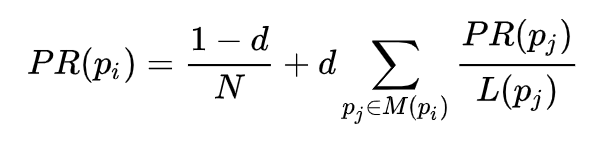 [Speaker Notes: we use Google playstore data as the data source, so we collect these data, we clean it, we split the sentence, and we build a filtering algorithm to select the high quality sentence]
Problems of page rank
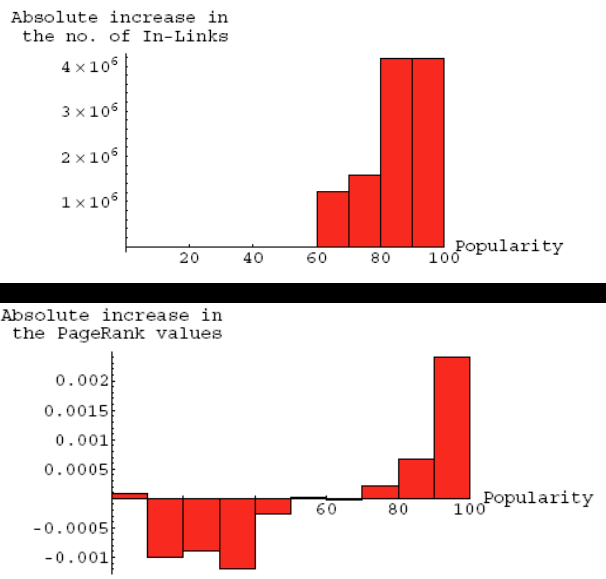 rich gets richer
Google bombing
[Speaker Notes: we use Google playstore data as the data source, so we collect these data, we clean it, we split the sentence, and we build a filtering algorithm to select the high quality sentence]
HITS
Hubs: compilations of a broad catalog of information that led users direct to other authoritative pages

Authorities: a page that is linked by many different hubs
[Speaker Notes: we use Google playstore data as the data source, so we collect these data, we clean it, we split the sentence, and we build a filtering algorithm to select the high quality sentence]
HITS
Repeat k times
Update hub score: v = A^T u
Update authority score: u = A^T v
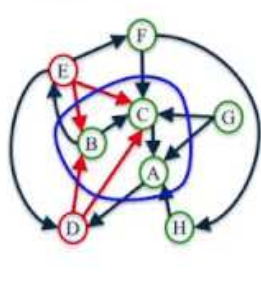 [Speaker Notes: we use Google playstore data as the data source, so we collect these data, we clean it, we split the sentence, and we build a filtering algorithm to select the high quality sentence]
Search engine tools
Apache Lucene
Free and open search engine library
First developed in 1999
ElasticSearch
A search engine
based on Lucene
[Speaker Notes: we use Google playstore data as the data source, so we collect these data, we clean it, we split the sentence, and we build a filtering algorithm to select the high quality sentence]
ElasticSearch
Using a REST api
[Speaker Notes: we use Google playstore data as the data source, so we collect these data, we clean it, we split the sentence, and we build a filtering algorithm to select the high quality sentence]
Homework 2: Using ElasticSearch to build a search engine
Build an inverted index

Evaluate three search algorithm’s performance
TF-IDF
BM25
Dirichlet-LM
[Speaker Notes: we use Google playstore data as the data source, so we collect these data, we clean it, we split the sentence, and we build a filtering algorithm to select the high quality sentence]